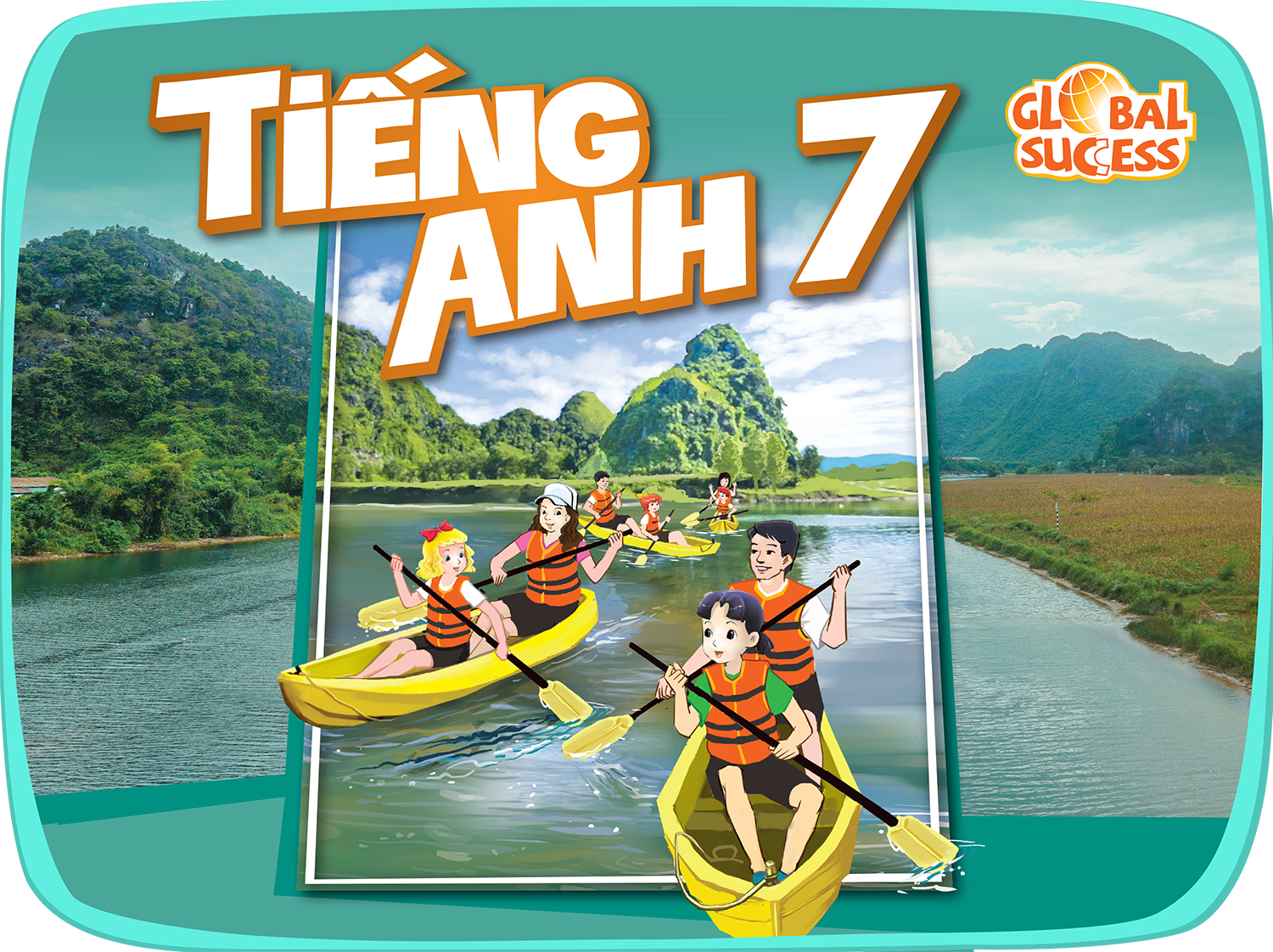 UNIT 6: CON’T 
LESSON 3: A CLOSER LOOK 1
I. New words
entrance examination/ exam: 
final exam : 
midterm test: 
outdoor activity: 
     # indoor activity: 
5. gifted student: 
6. take an examination/ exam
7. pass the exam 
    # fail the exam 
8. facility:
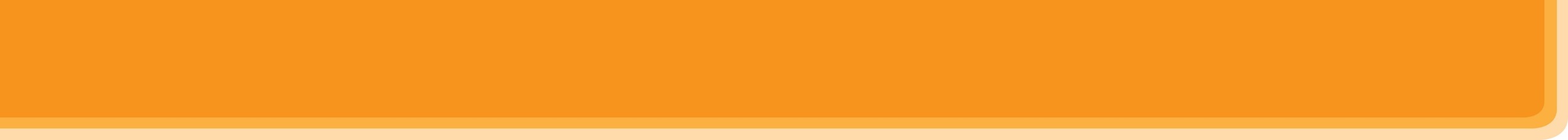 WARM-UP
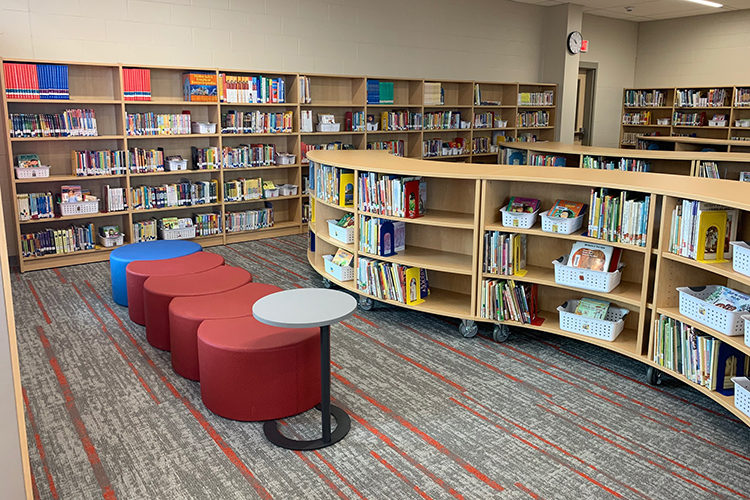 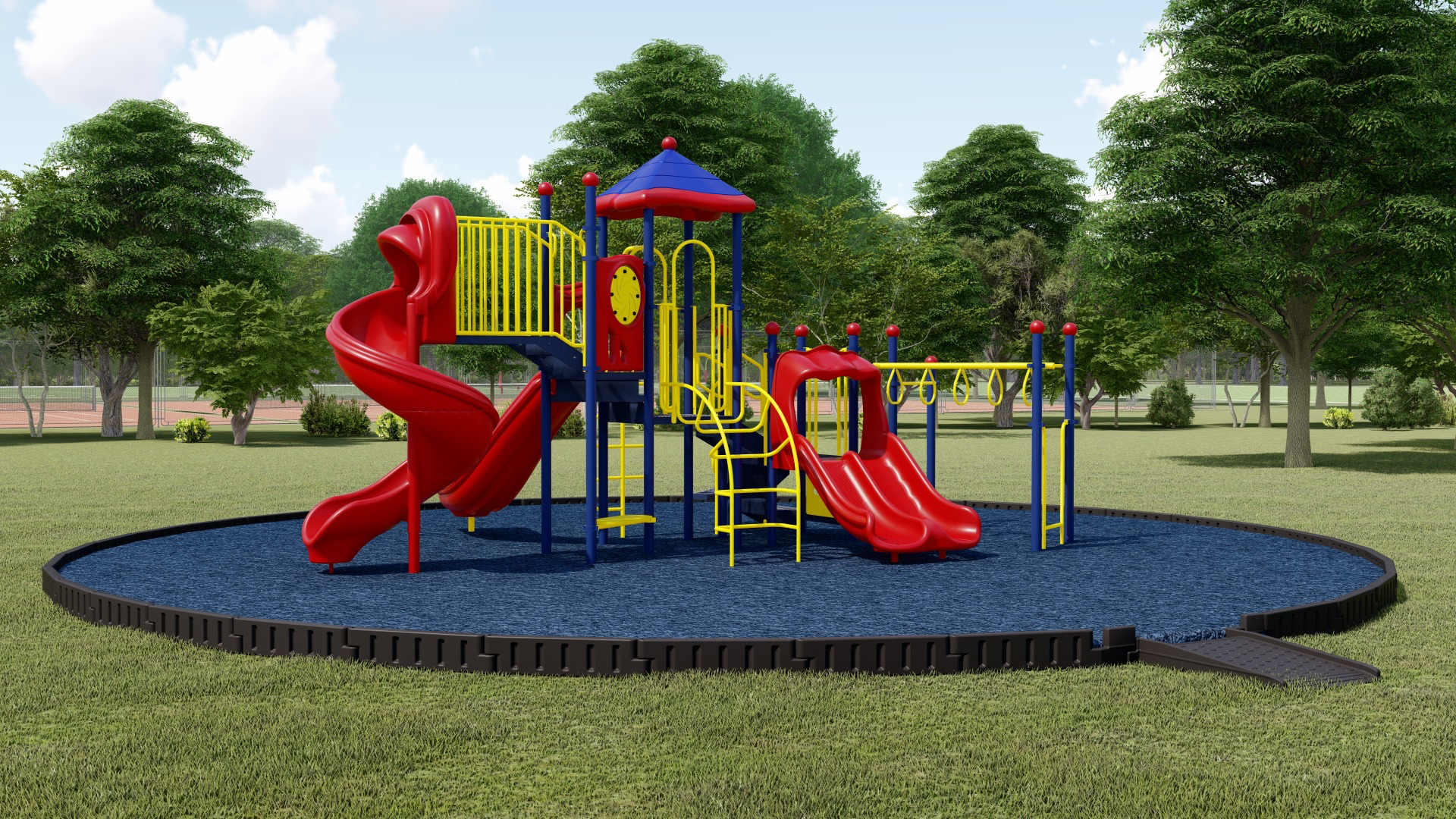 school playground
school library
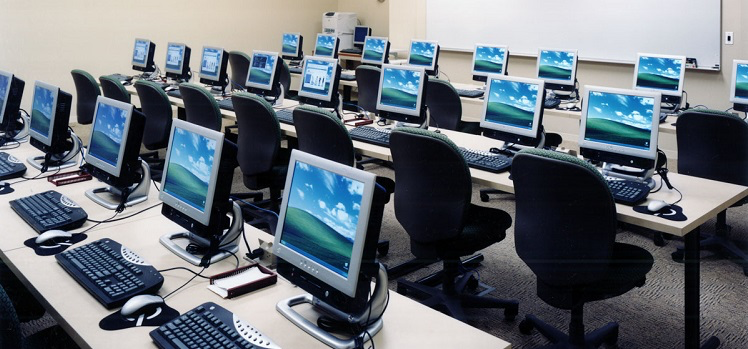 computer room
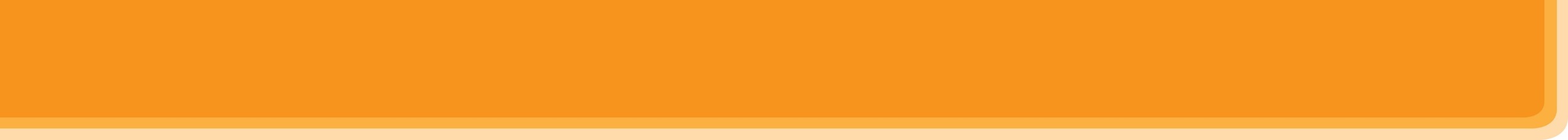 WARM-UP
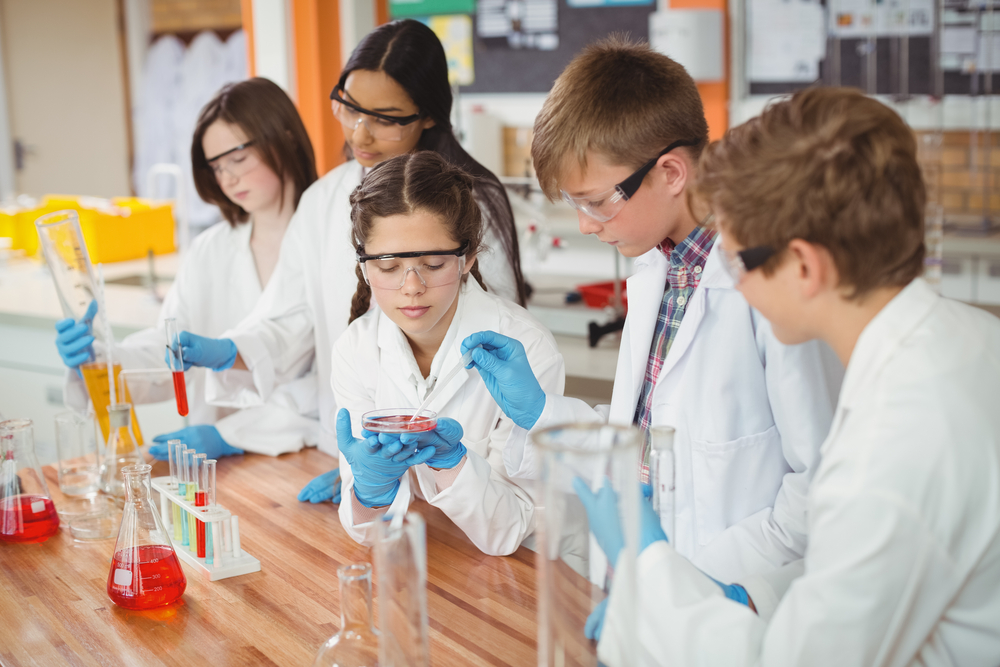 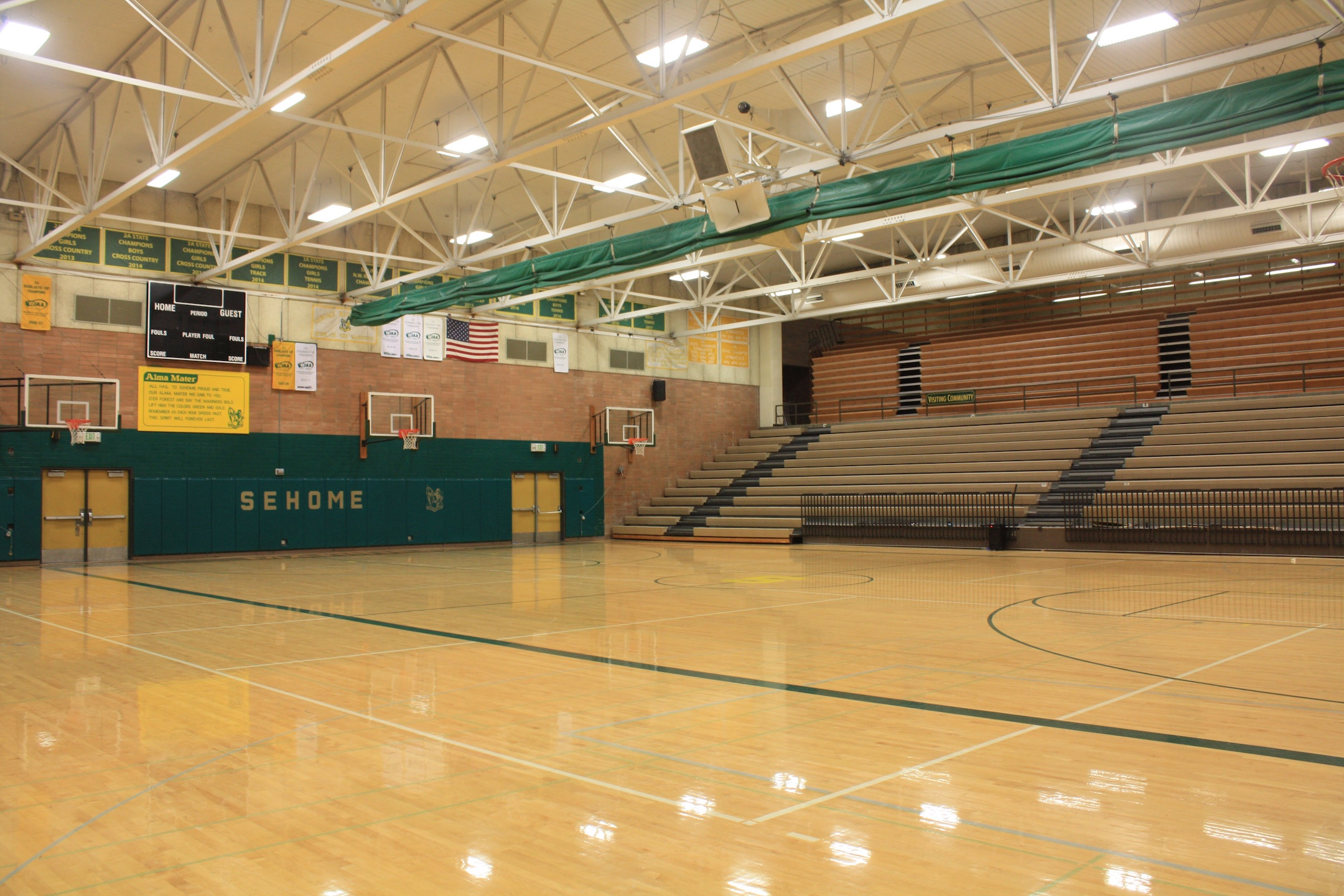 science lab
gym
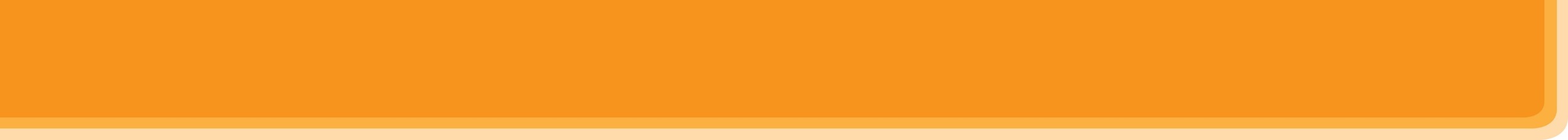 VOCABULARY
1
Match the words in columns A and B to form phrases. Then say them aloud.
1. d
2. c
3. b
4. e
5. a
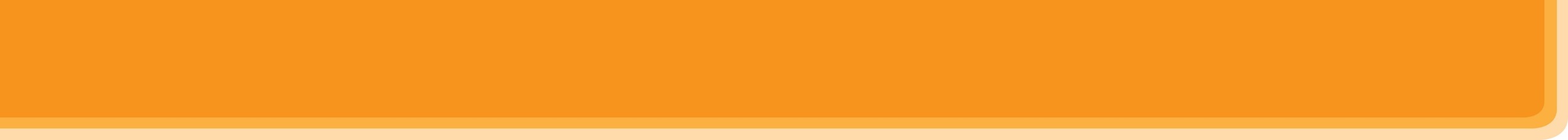 VOCABULARY
2
Complete the sentences with the phrases in Task 1.
1. Binh Minh Lower Secondary School is for _____________ in the city.2. Our ____________ usually covers the first three units.3. Students in my school take part in many _______________ during the school year.4. Our school has a lot of modern _____________.
5. In order to study in Quoc Hoc – Hue you have to pass a(n) __________________.
gifted students
midterm test
outdoor activities
school facilities
entrance examination
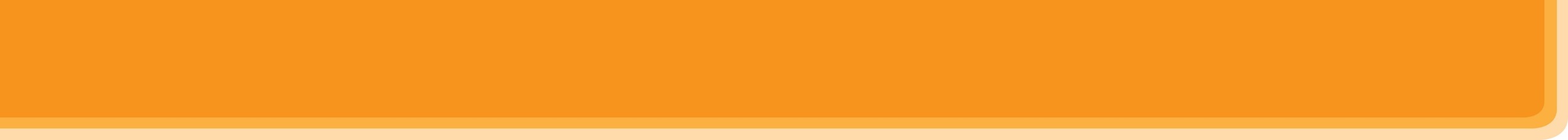 VOCABULARY
3
Work in pairs. Answer the questions about your school.
Can you name some gifted student in your school?
When does the first-term test take place?
Do you have to take an entrance examination to study at your school?
What kind of facilities does your school have?
What types of outdoor activities do you like to take part in?
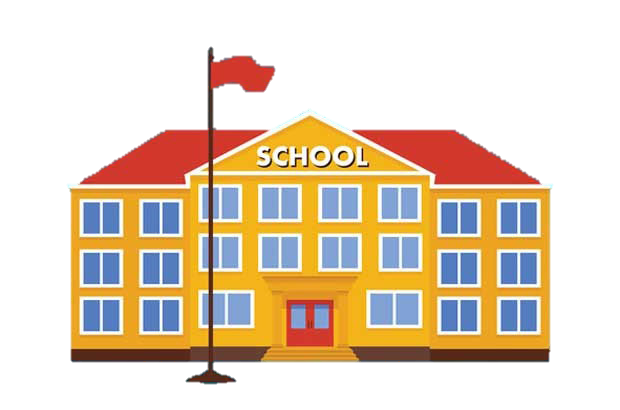 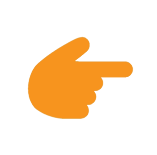 LESSON 2: A CLOSER LOOK 1
Game: Pass the secret
WARM-UP
Task 1: Match the words in columns A and B to form phrases. Then say them aloud. 
Task 2: Complete the sentences with the phrases in 1. Task 3: Work in pairs. Answer the questions about your school.
VOCABULARY
Task 4: Listen and repeat the words. What letters can we use to make the /dʒ/ sound?
Task 5: Listen and repeat the chant. Pay attention to the sounds /tʃ/ and /dʒ/.
PRONUNCIATION
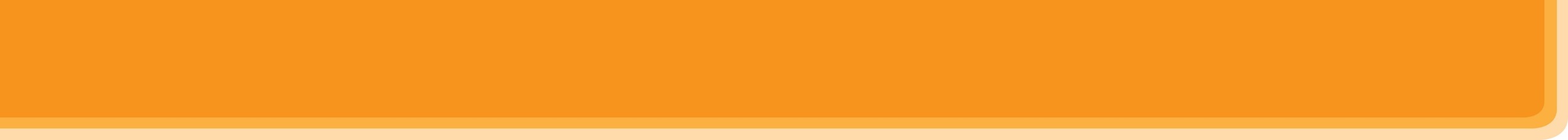 PRONUNCIATION
/tʃ/ and /dʒ/
Aims of the stage:
to let students listen and notice the targeted sounds in individual words
to let students practice pronouncing the targeted sounds in sentences
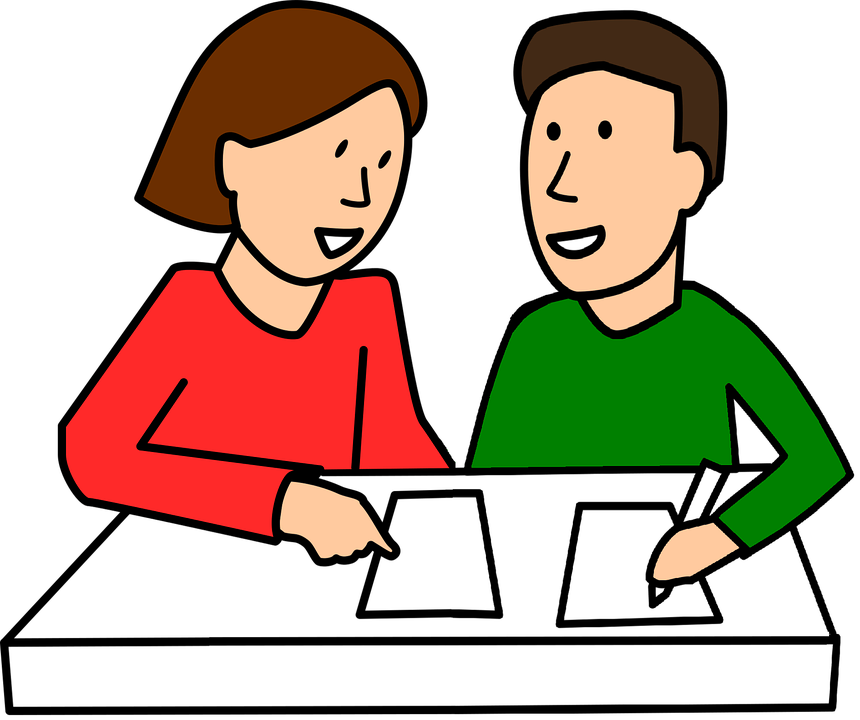 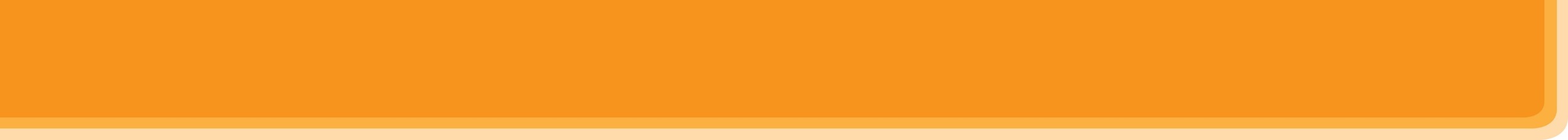 PRONUNCIATION
4
Listen and repeat the words. What letters can we use to make the /dʒ/ sound?
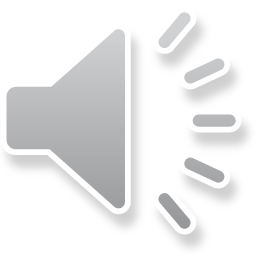 [Speaker Notes: Link video hướng dẫn phát âm: https://www.youtube.com/watch?v=Oq_9Hq-U8W0&t=2s]
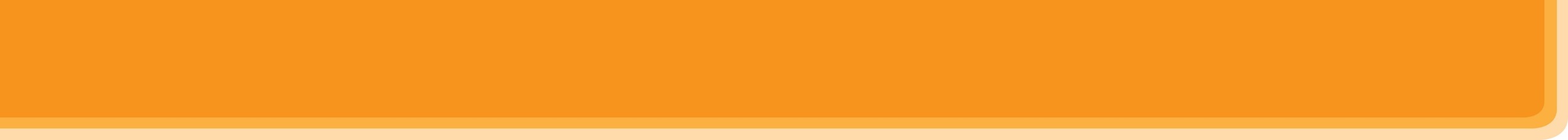 PRONUNCIATION
5
Listen and repeat the chant. Pay attention to the sounds /tʃ/ and /dʒ/.
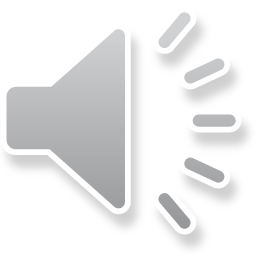 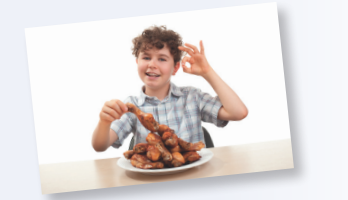 Orange juice, orange juice,
Who likes orange juice?
Children do, children do.
Children like orange juice.
	
	Chicken chop, chicken chop,
	Who likes chicken chop?
	John does, John does.
	John likes chicken chop.
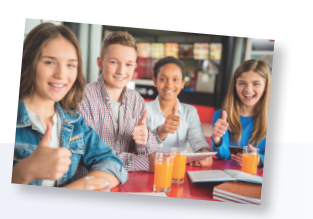 [Speaker Notes: Link video hướng dẫn phát âm: https://www.youtube.com/watch?v=Oq_9Hq-U8W0&t=2s]
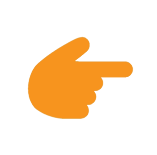 LESSON 2: A CLOSER LOOK 1
Game: Pass the secret
WARM-UP
Task 1: Match the words in columns A and B to form phrases. Then say them aloud. 
Task 2: Complete the sentences with the phrases in 1. Task 3: Work in pairs. Answer the questions about your school.
VOCABULARY
Task 4: Listen and repeat the words. What letters can we use to make the /dʒ/ sound?
Task 5: Listen and repeat the chant. Pay attention to the sounds /tʃ/ and /dʒ/.
PRONUNCIATION
Game: Up and down
PRODUCTION
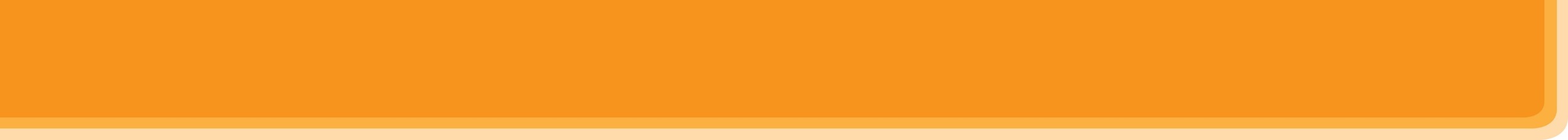 PRODUCTION
Game: Up and down
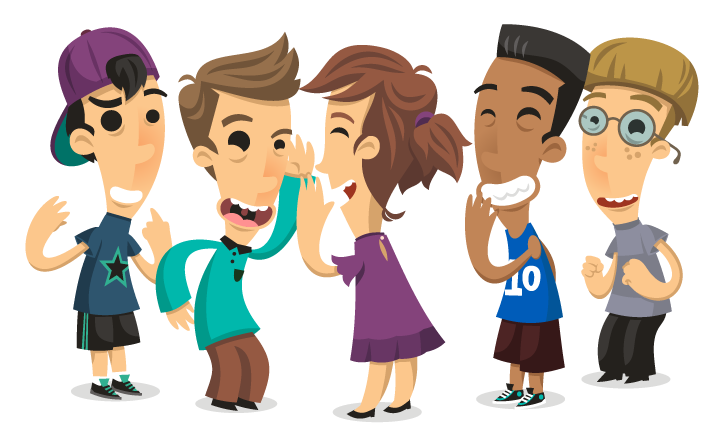 teenager
maturity
project
exchange
jogging
chapped
kitchen
originate
picture
jeep
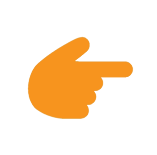 LESSON 2: A CLOSER LOOK 1
Game: Pass the secret
WARM-UP
Task 1: Match the words in columns A and B to form phrases. Then say them aloud. 
Task 2: Complete the sentences with the phrases in 1. Task 3: Work in pairs. Answer the questions about your school.
VOCABULARY
Task 4: Listen and repeat the words. What letters can we use to make the /dʒ/ sound?
Task 5: Listen and repeat the chant. Pay attention to the sounds /tʃ/ and /dʒ/.
PRONUNCIATION
Game: Up and down
PRODUCTION
Wrap-up
Homework
CONSOLIDATION
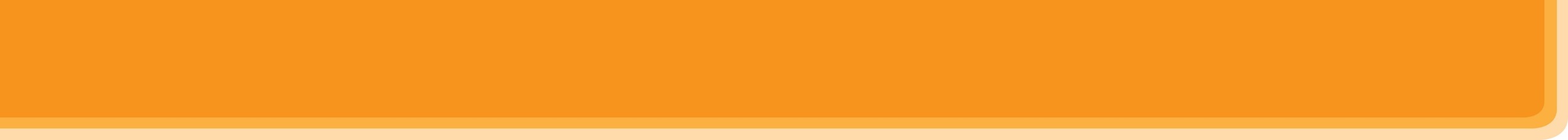 VOCABULARY
CONSOLIDATION
1
WRAP-UP
PRONUNCIATION
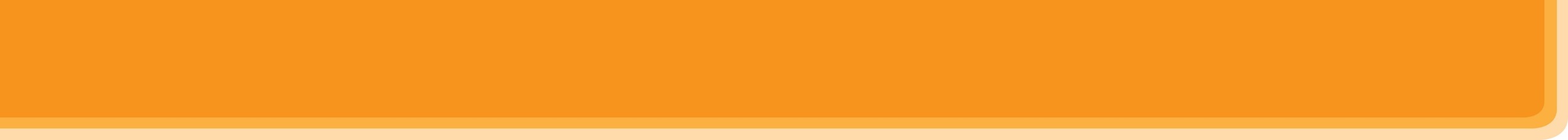 CONSOLIDATION
2
HOMEWORK
Find some more words having the sounds /tʃ/ and /dʒ/.
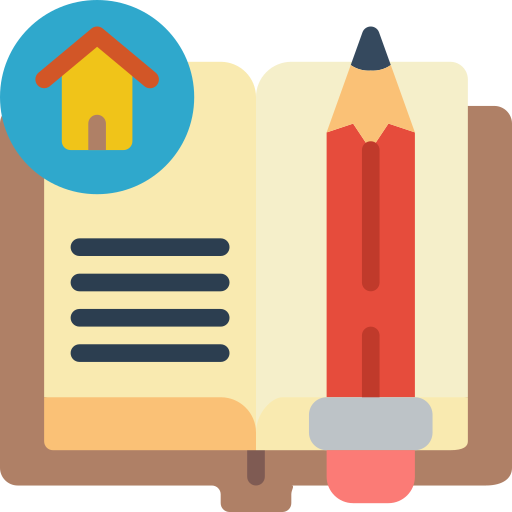 Website: sachmem.vn
Fanpage: facebook.com/sachmem.vn/